Transit ITS Data Exchange Specification  TIDES
John Levin
October 2018
1
October 2018
What is TIDES
A proposed approach for accessing and managing historical Transit ITS data
Primarily vehicle location and passenger activity(AVL, APC, AFC)
Key elements
Data structures – to store ITS data
APIs – to move data in and out of data store
Processes – to manipulate data (e.g. integration, aggregation, quality)
2
October 2018
Why TIDES?
Support transit agencies that have difficulty accessing and using their archived ITS data
Promote development and sharing of tools and reports based on ITS data
Promote research using ITS data
Bottom line: improve quality, efficiency and safety of transit service
3
October 2018
TIDES High Level Architecture
Source System Data
AVL, APC, AFC
Schedules
Source Data API
Data Integration Process
Integrated Database
Standard Tools and Reports
Integrated Data API
Data Aggregation Process
Data Quality Process
Aggregated Database
Aggregated Data API
4
October 2018
What would TIDES be?
A set of standard data structure specifications
A set of back-end data transformation (ETL) tools to move data from source systems to standardized structures and to integrate, aggregate, manipulate data
A set of front-end application programming interfaces (APIs) to access data
5
Where are we at with TIDES?
A lot of support for concept, but little movement
High-level concept architecture
Started to collect data samples and develop data structures
Research funding requested through TCRP
6
October 2018
Landscape is changing
New data standards emerging
GTFS-ride, SharedStreets, etc.
New products and tools for processing, analyzing and visualizing data
Still not addressing core challenges
Extracting data from source systems and matching to schedules
Addressing data quality
7
October 2018
https://groups.google.com/forum/#!forum/tidesproject
John LevinMetro TransitMinneapolis-St. Pauljohn.levin@metrotransit.org612-349-7789
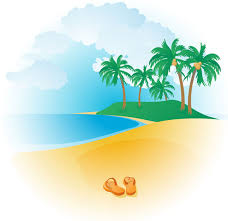 8
October 2018